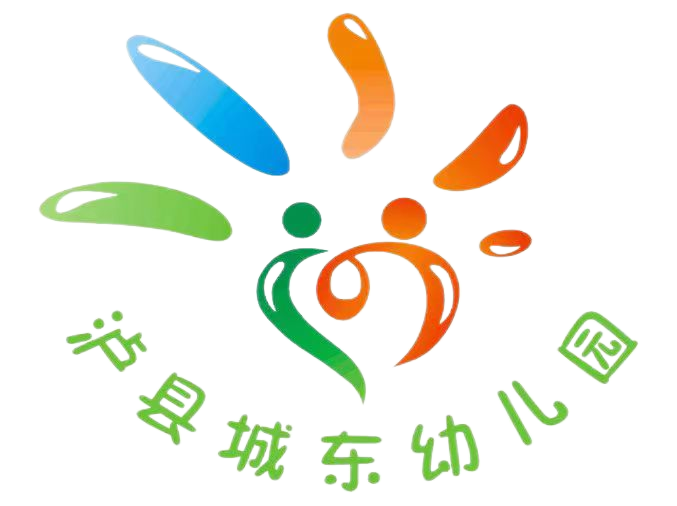 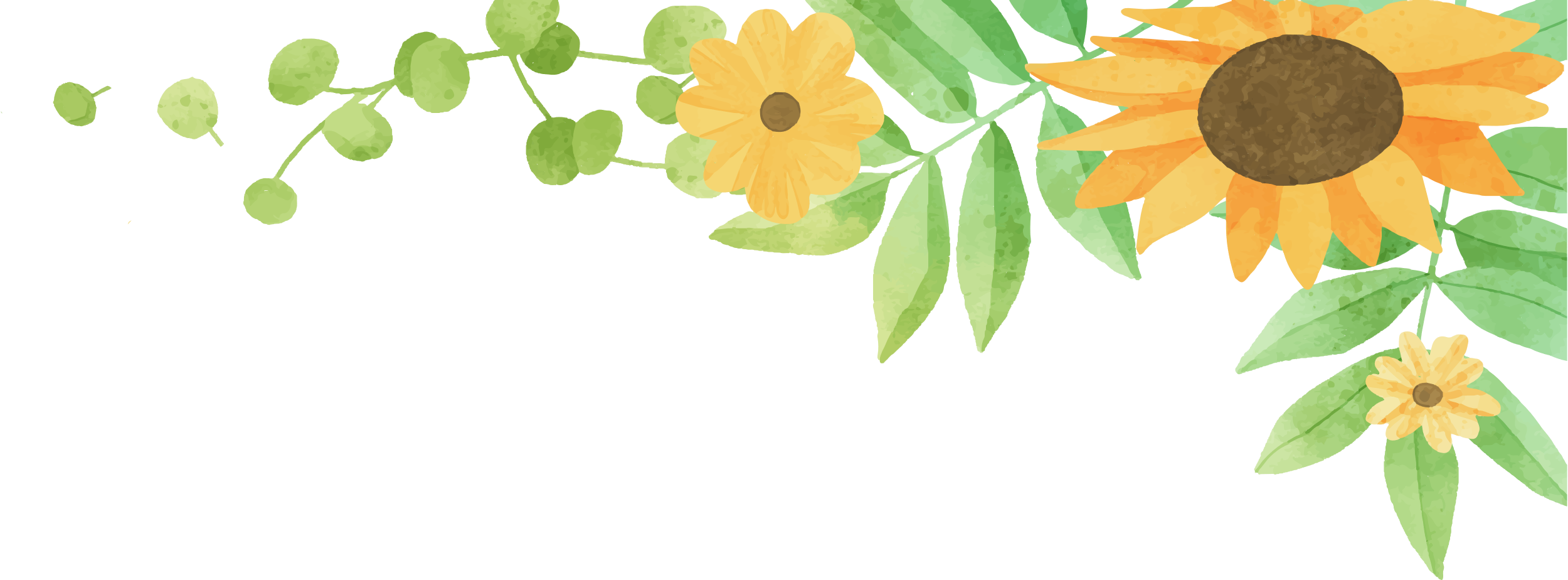 幼儿教师的课程领导力
泸县城东幼儿园   刘婷
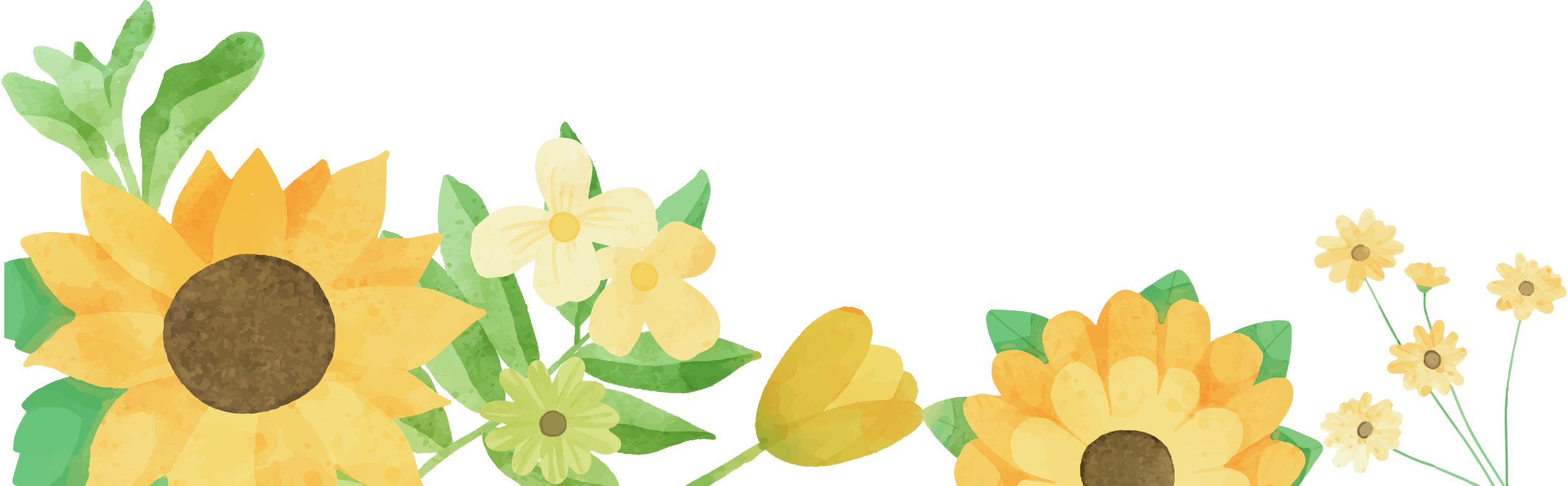 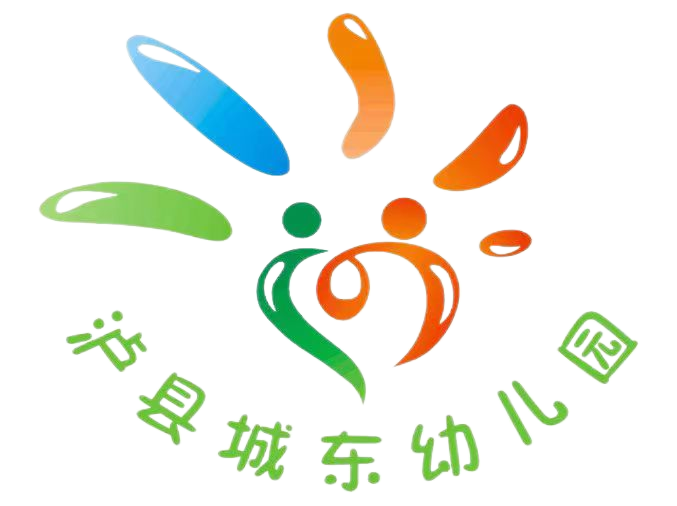 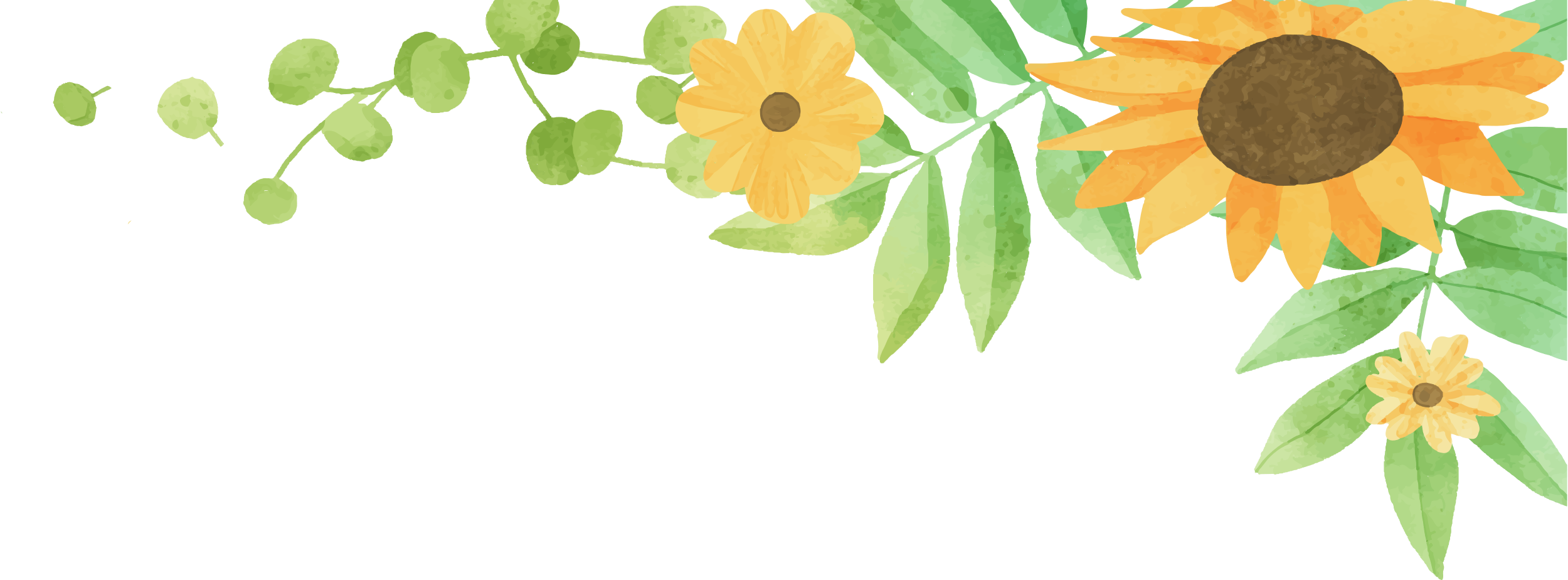 PART 01
当代国际教育改革的共同趋势之一
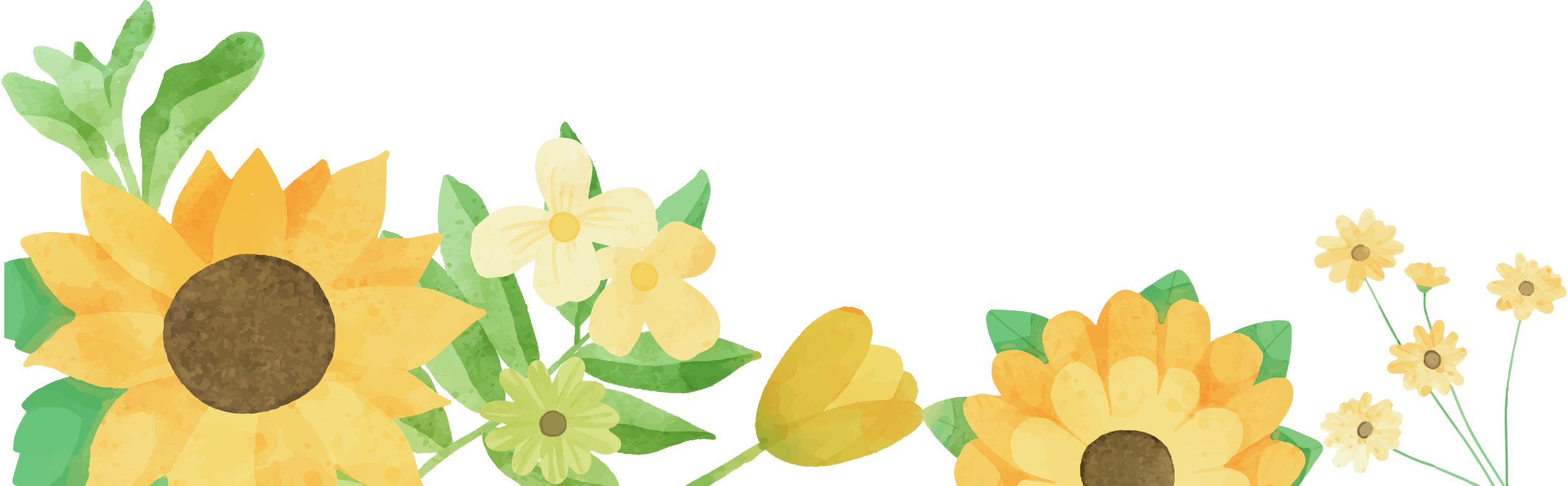 ——强调幼儿园的自主性和文化性
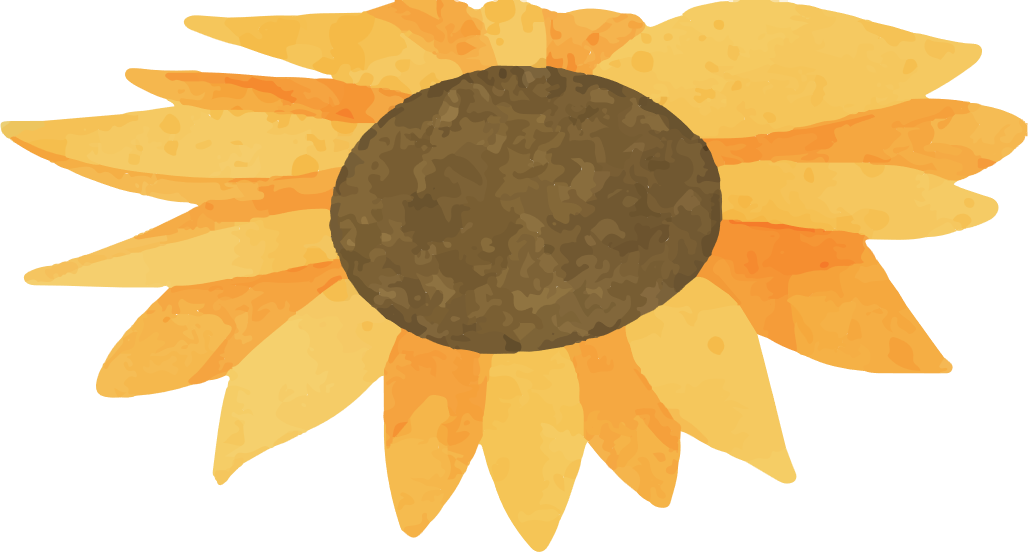 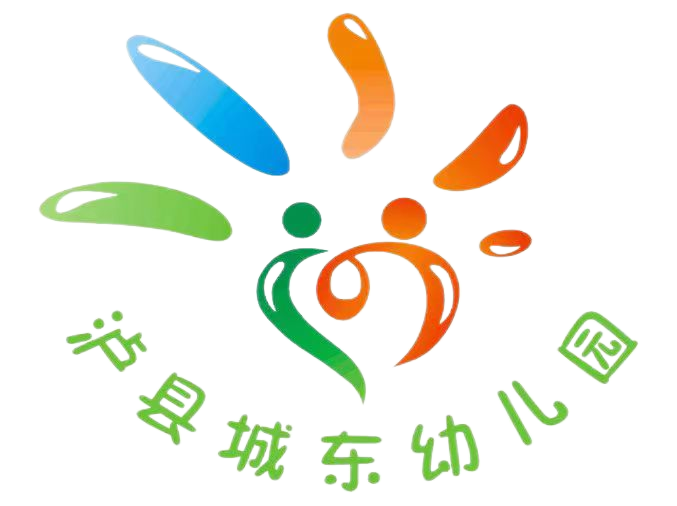 幼儿园已由教育活动的单纯工具存在（他主的空间存在）转向本体存在（自主的文化存在），由教育决策的边缘走到教育决策的中心，日益成为自律、自为、自主的文化主体。
幼儿园文化走向多元化。每一所幼儿园都力图展现并应该展现自己的独特文化风格和魅力，拒绝封闭和同一性而走向开放、走向动态发展。
课程是幼儿园自主性和文化性主要表现形式——多样化课程。
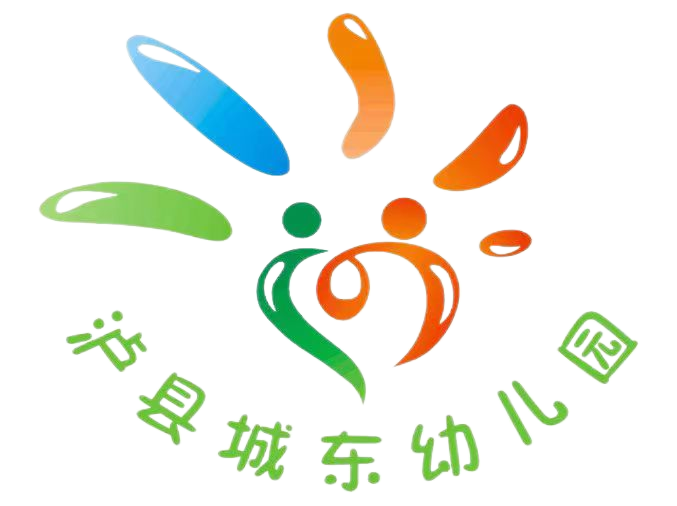 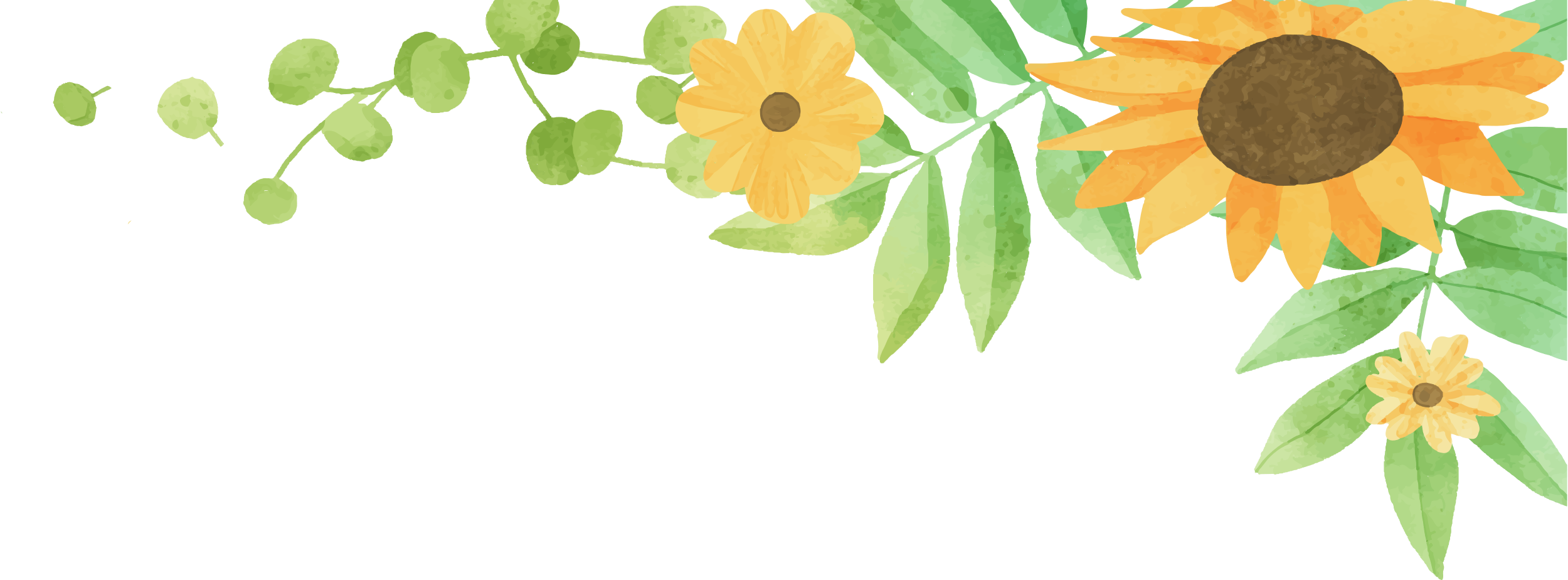 PART 02
当前课程建设现状
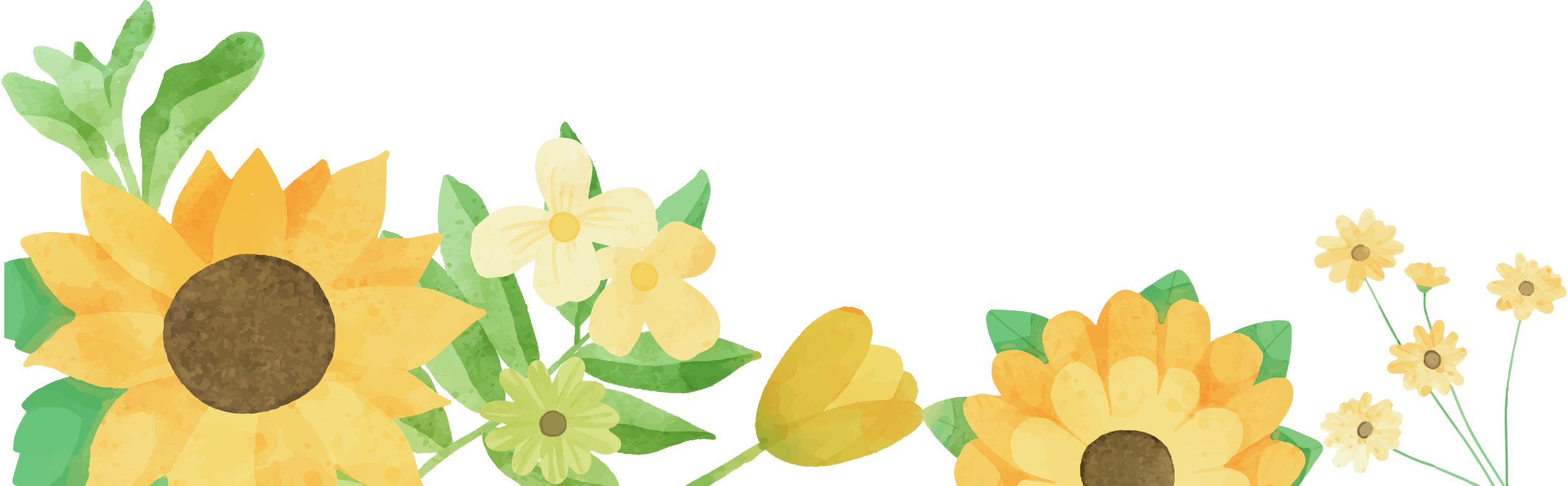 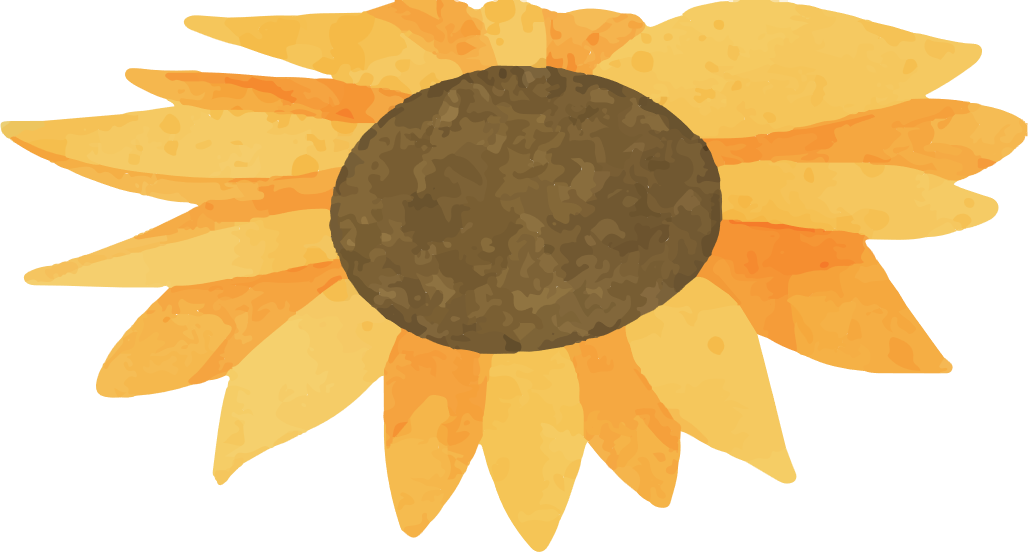 教学分析
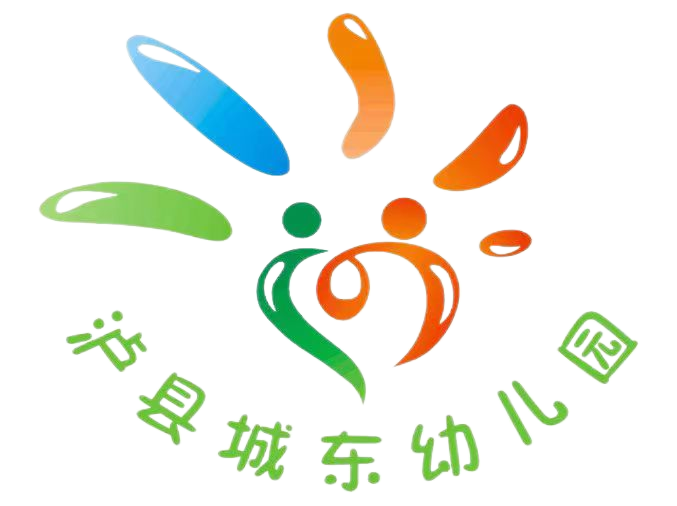 注重课程领导
特色化、本土化
当前课程
建设现状
多样化
国际化
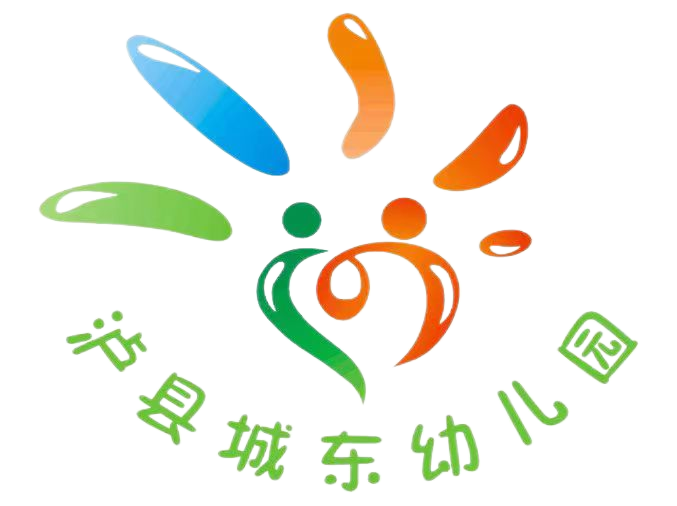 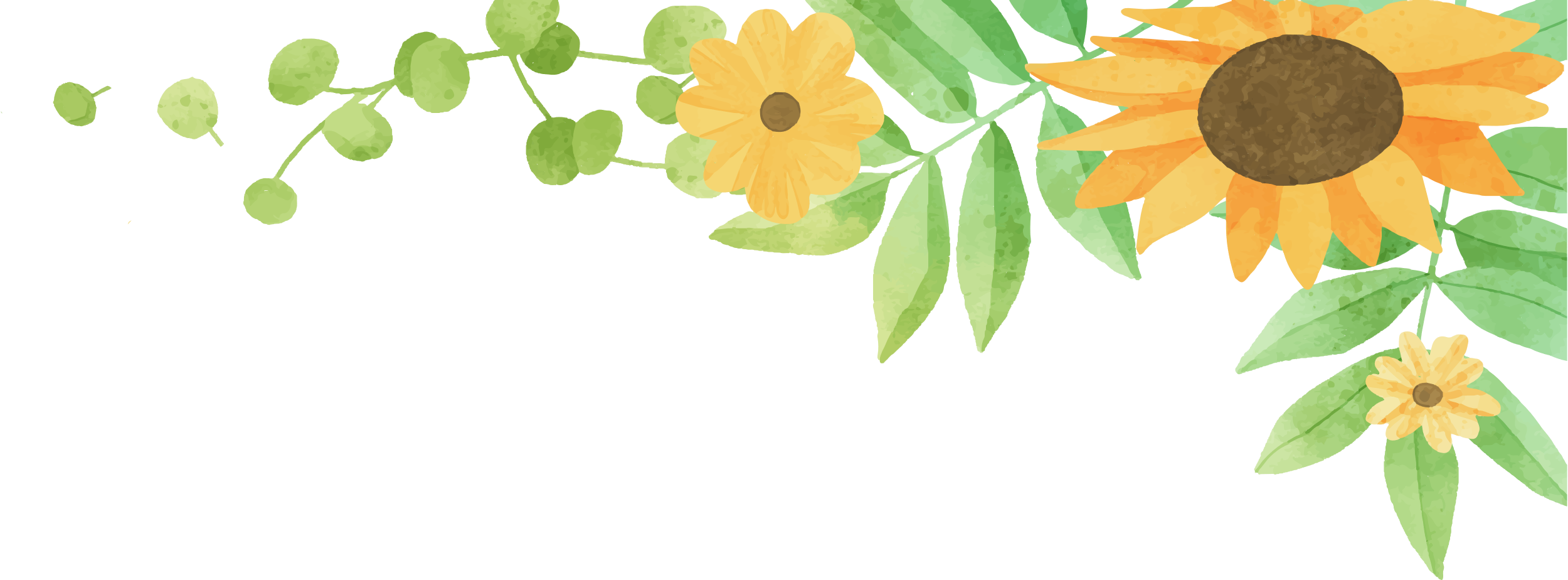 PART 03
课程领导的意义
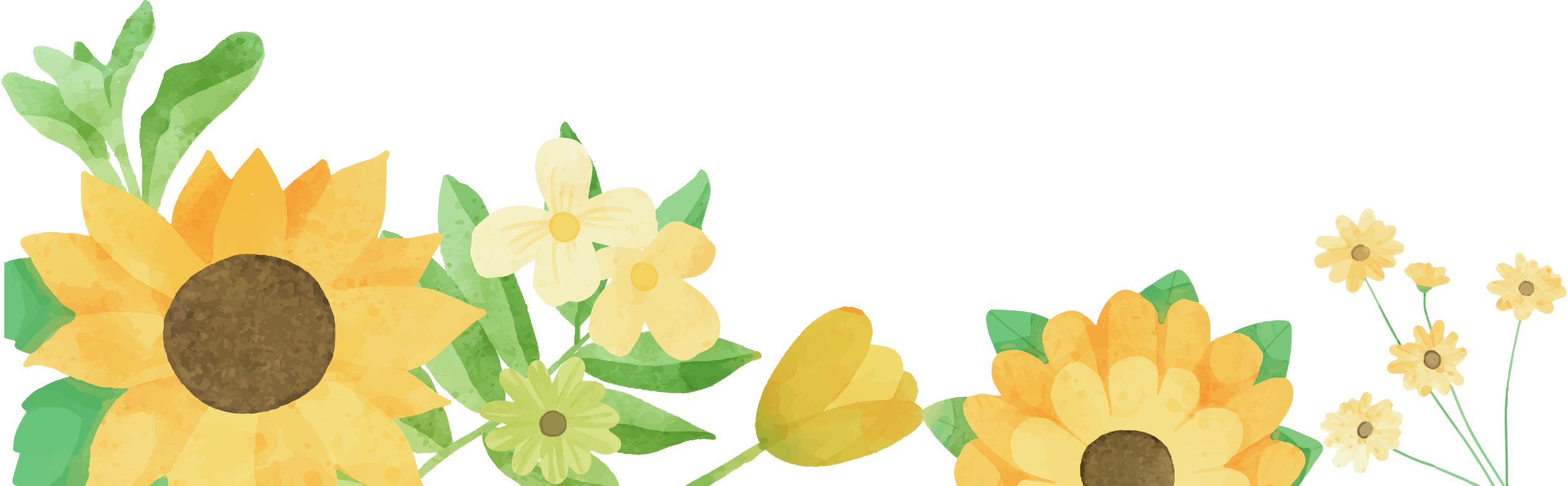 课程领导的意义
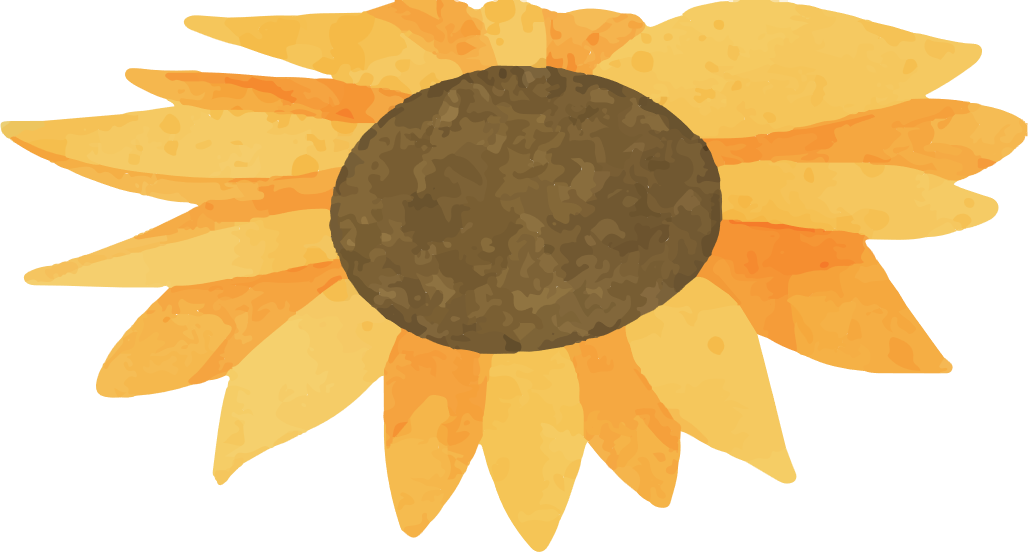 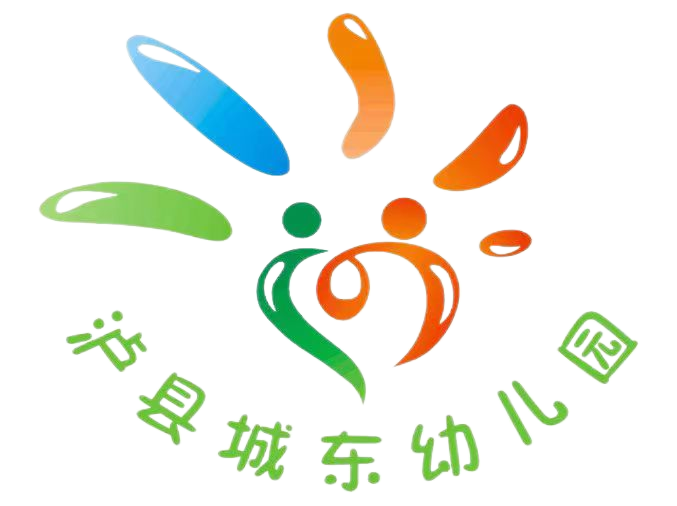 1
权利分享，体现民主平等；
2
协同作战，形成合作机制；
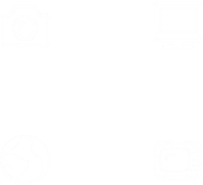 3
主动参与，促进共同成长；
4
专业引领，推动课程发展；
5
上下沟通，形成新的文化。
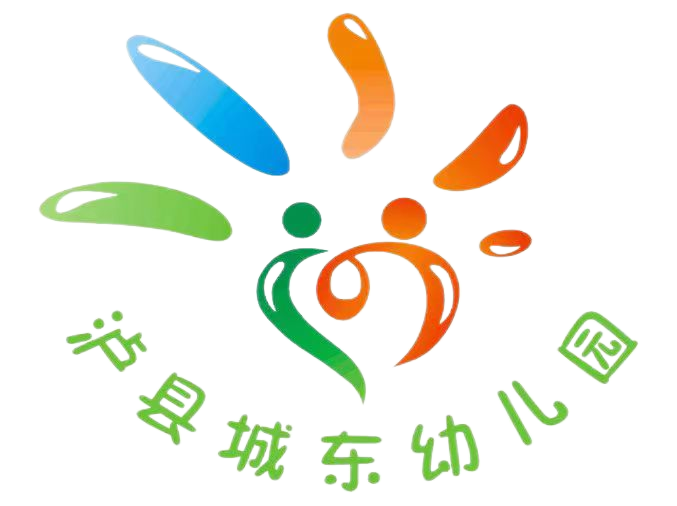 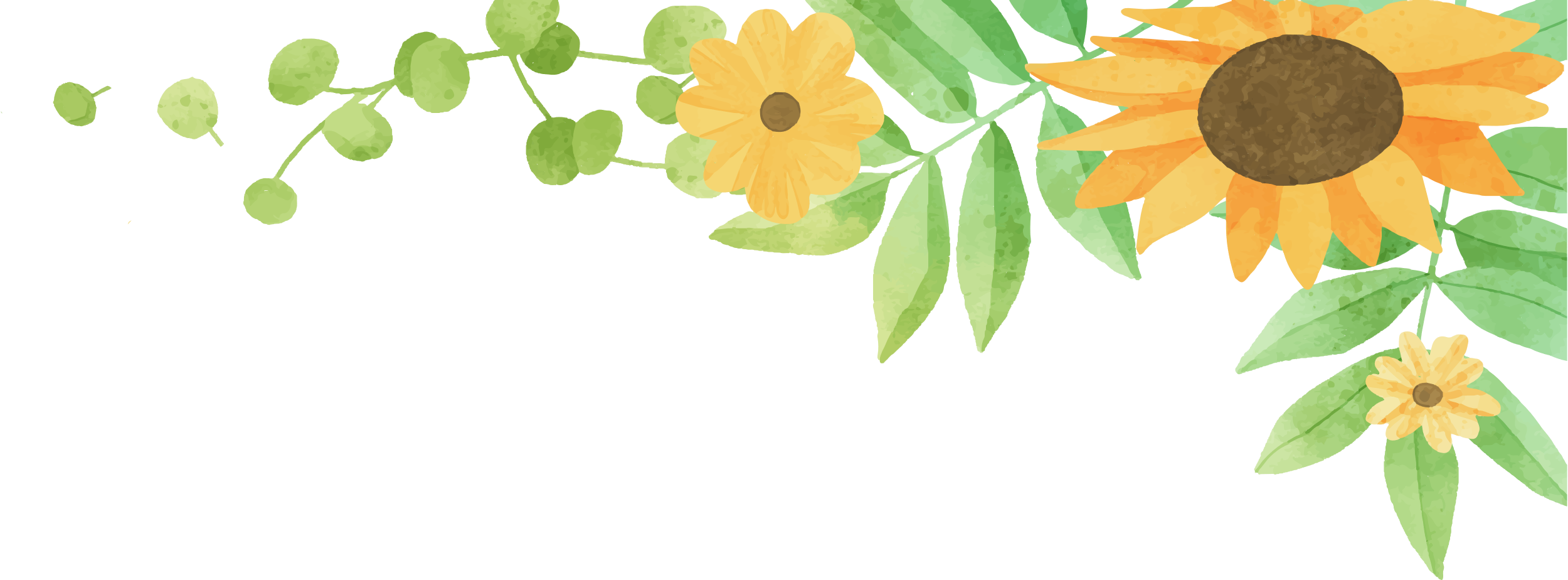 PART 04
课程领导力的构成要素
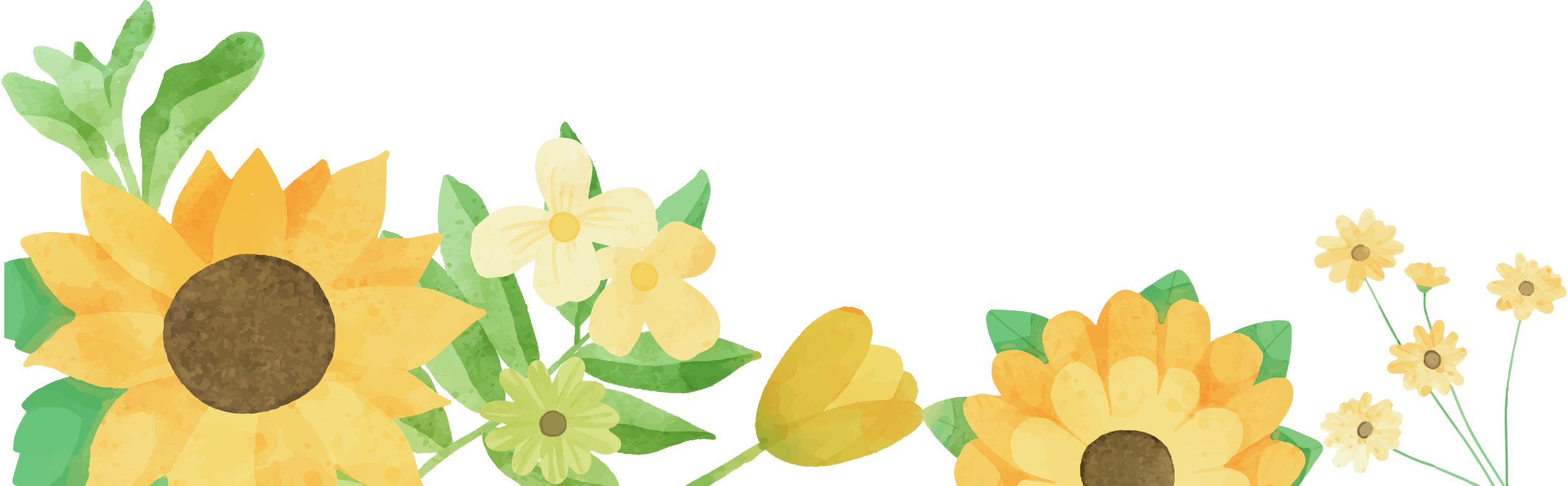 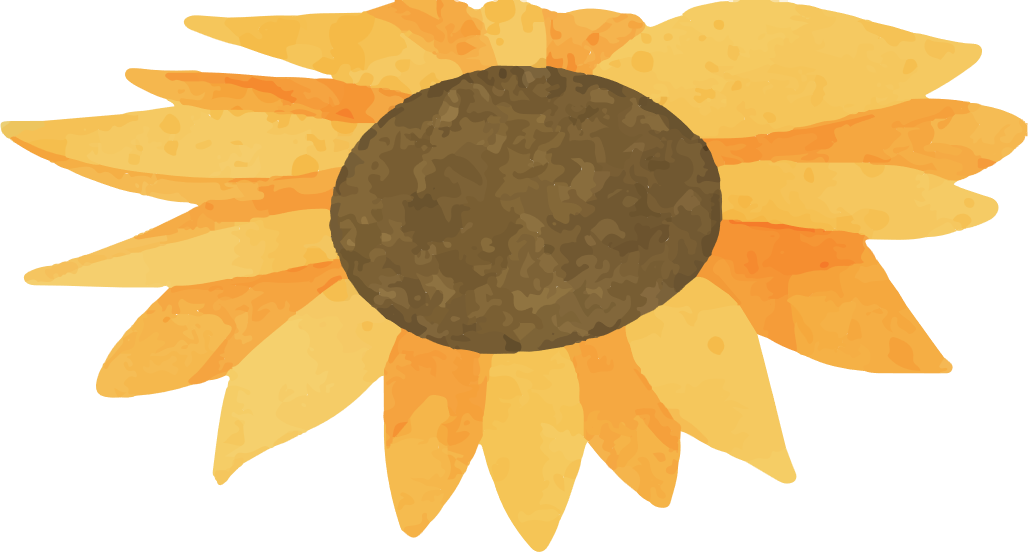 教学过程
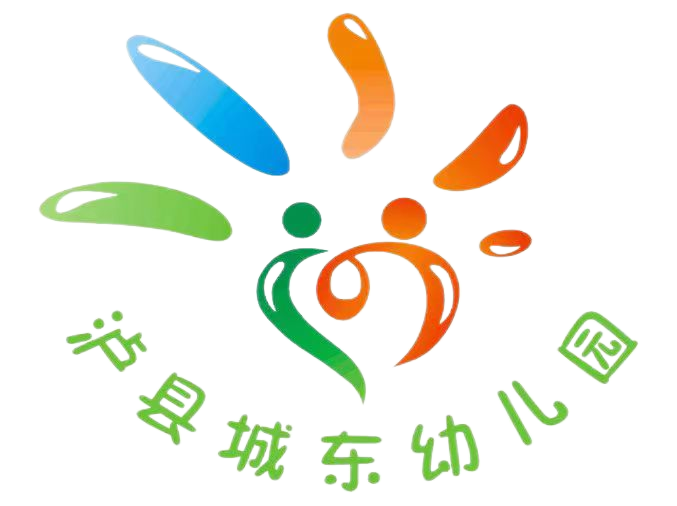 一
二
课程思想力
开发、设计能力
开发、设计能力：
基于儿童发展的设计目标、内容
真正关注幼儿的生活和经验、关注幼儿的行动和思维、关注幼儿的体验和感受。
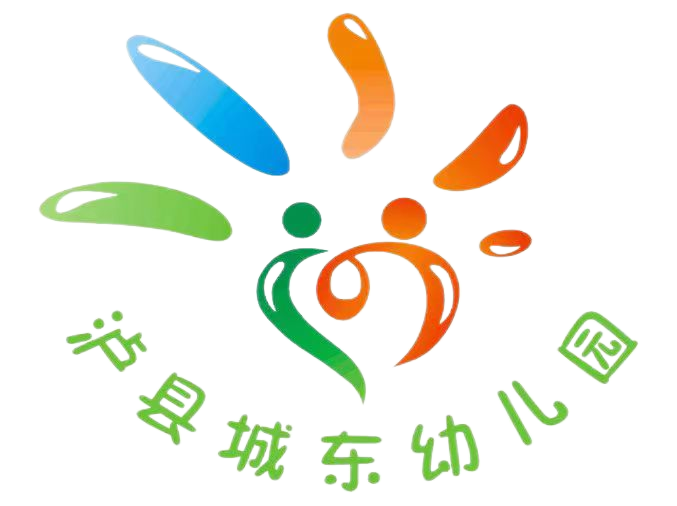 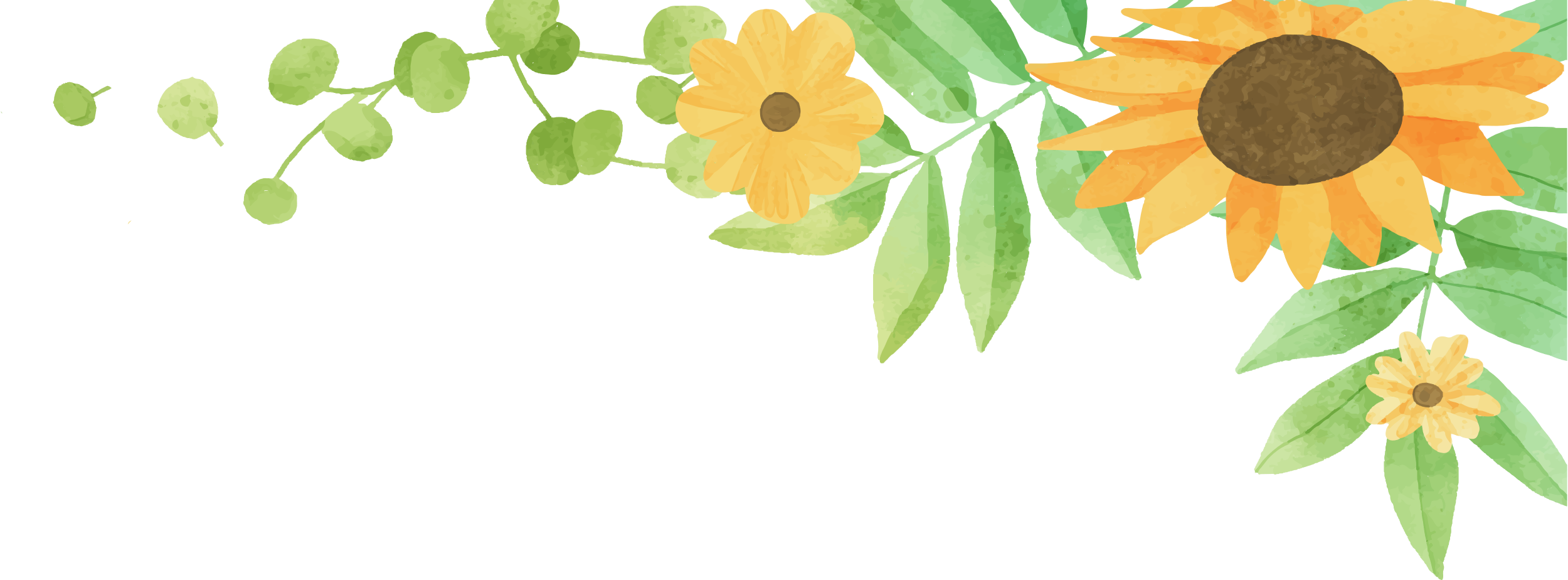 PART 05
选择课程内容的原则
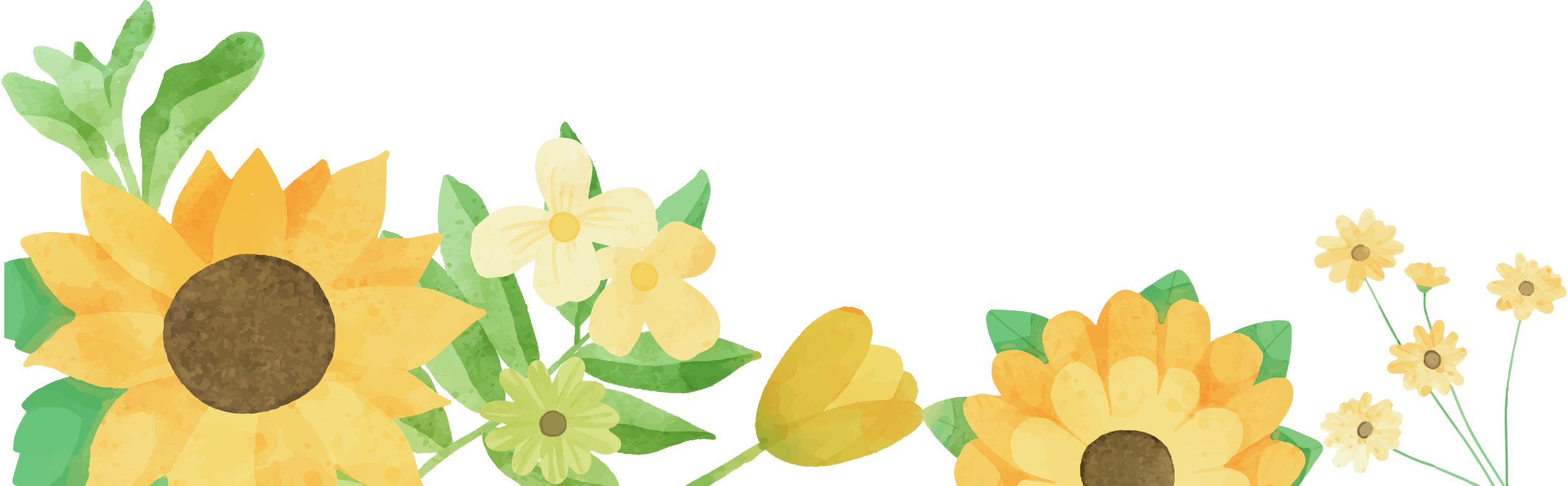 选择课程内容的原则
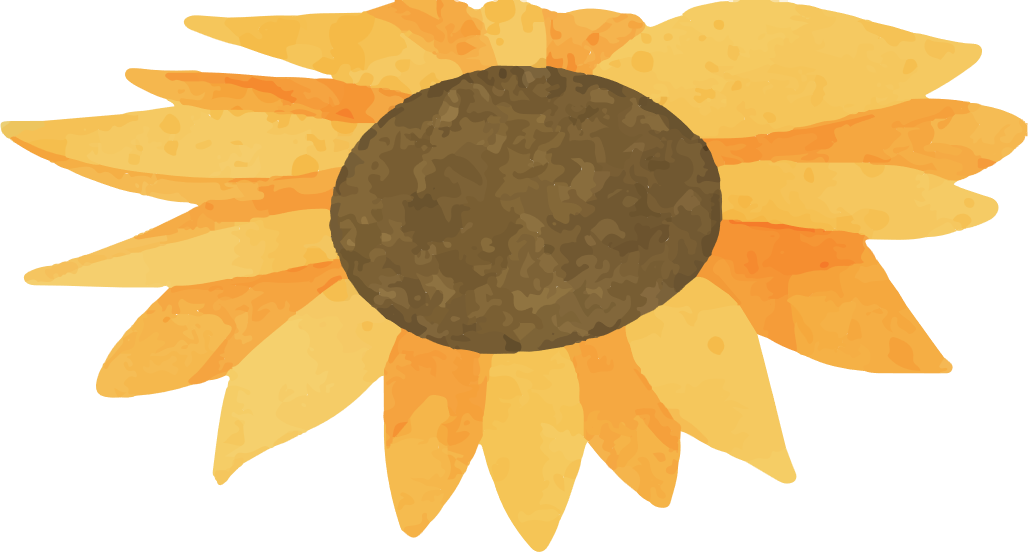 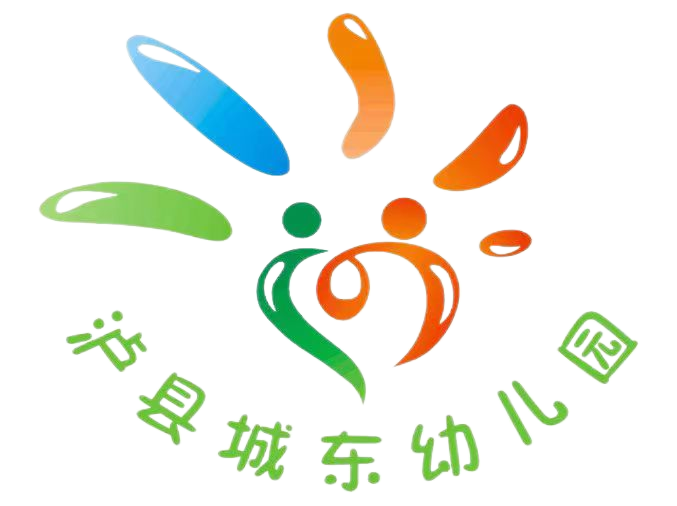 凸显幼儿园办园理念的
A
园本性原则
与全面发展有关联度的
B
整体性原则
立足幼儿的身心发展特点
C
人文性原则
促进幼儿生动活泼发展的
D
发展性原则
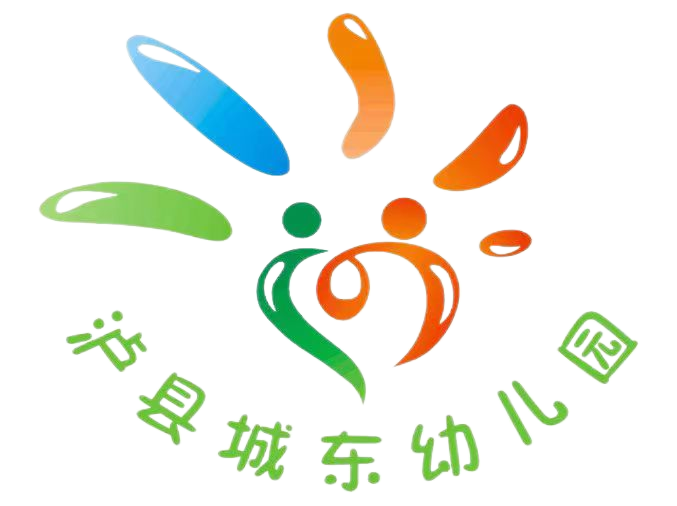 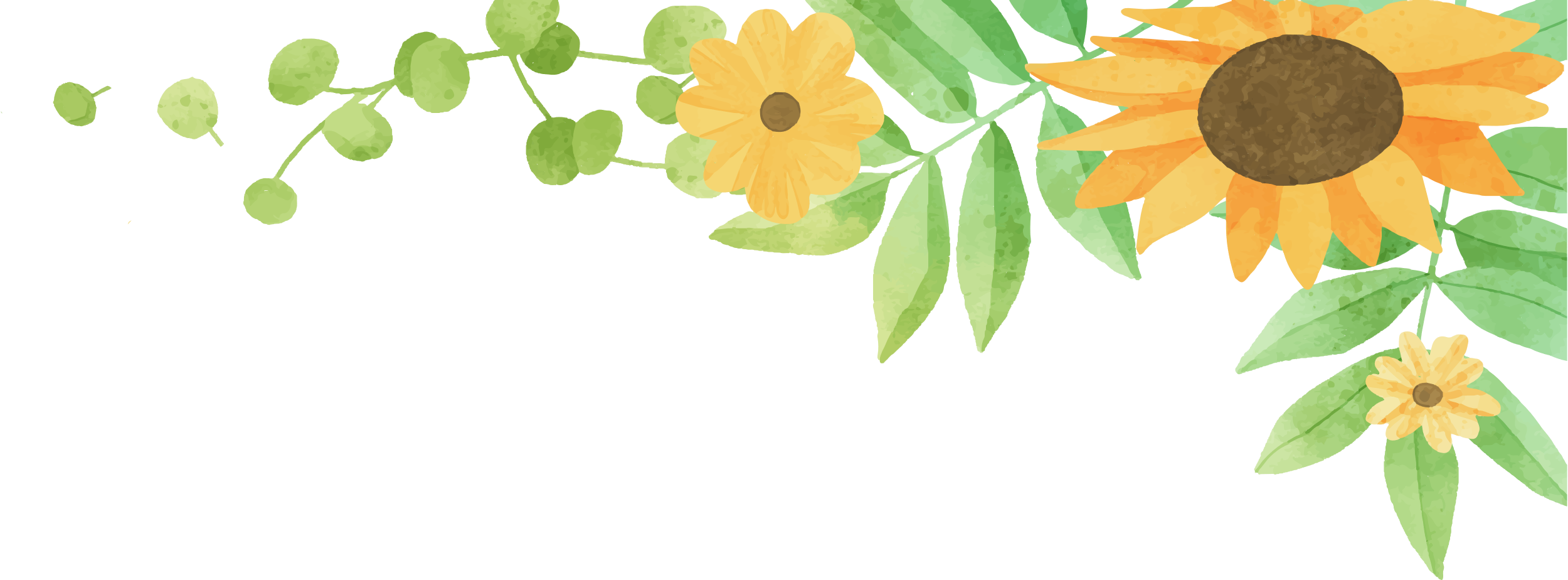 PART 06
观察分析能力
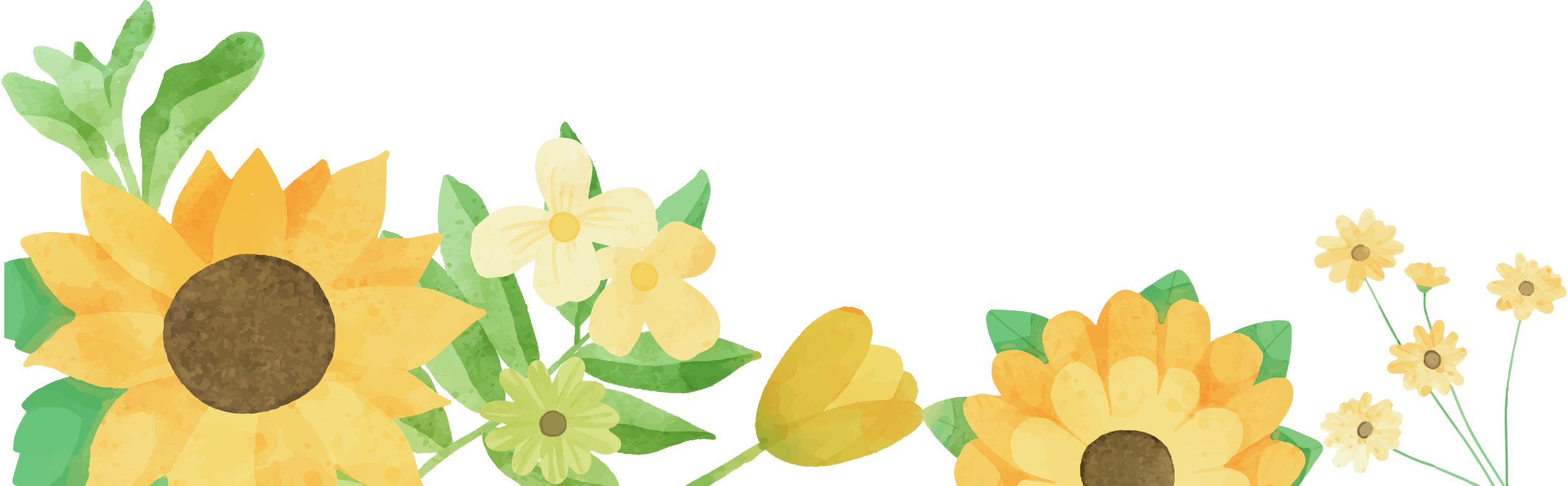 观察分析能力
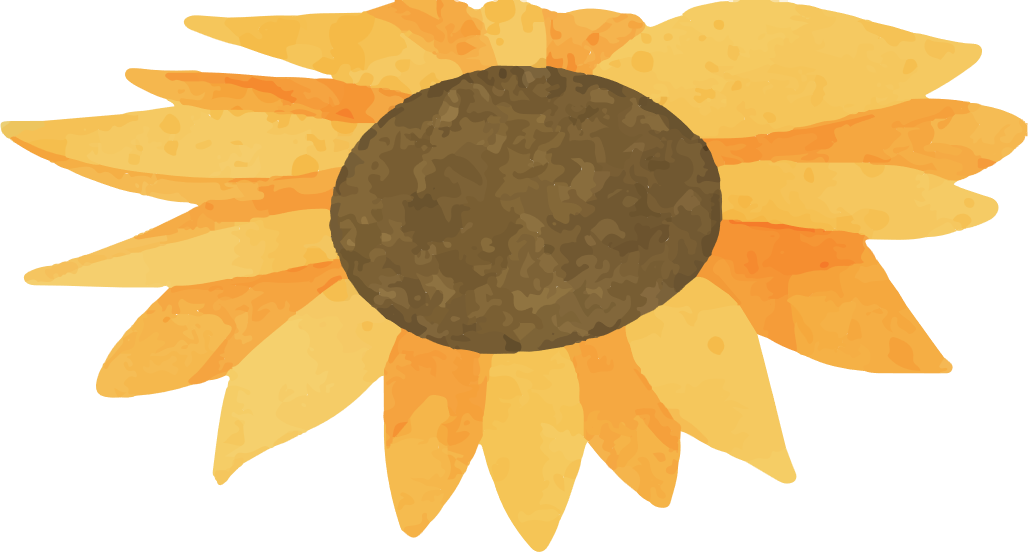 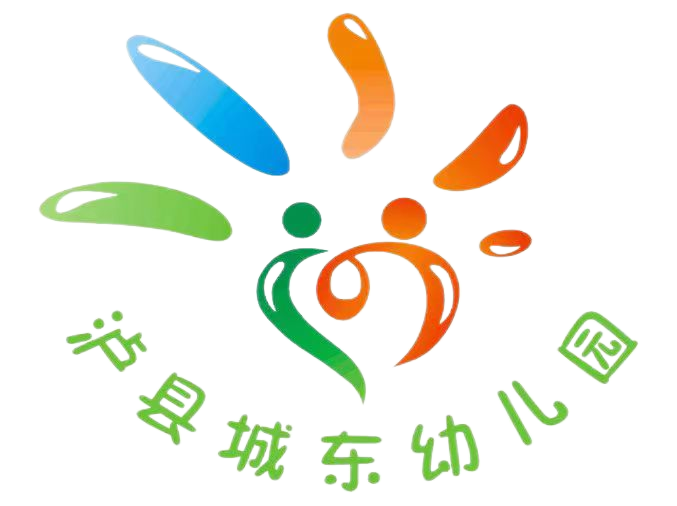 具有看待儿童的眼光：
1.专业的眼光
2.发现的眼光
组织实施能力
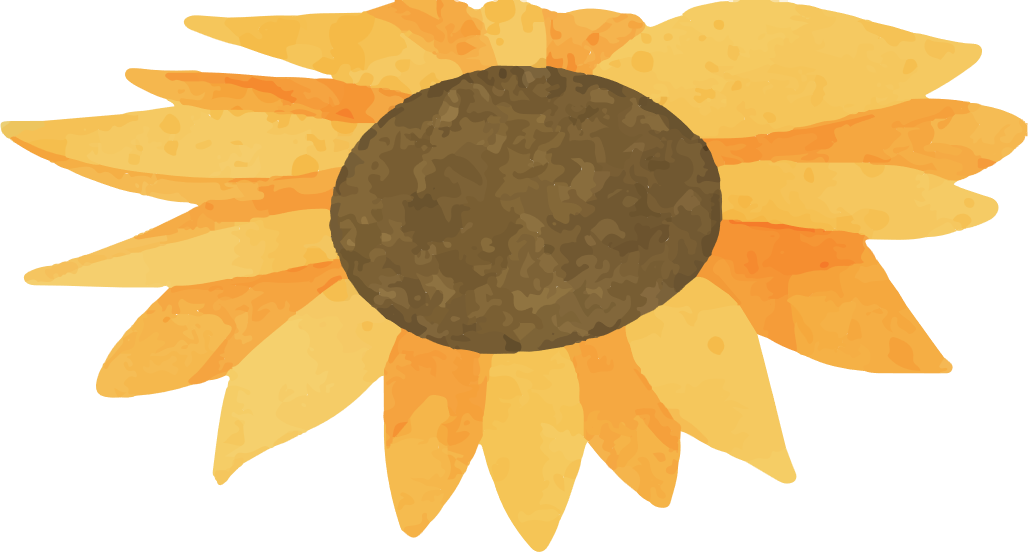 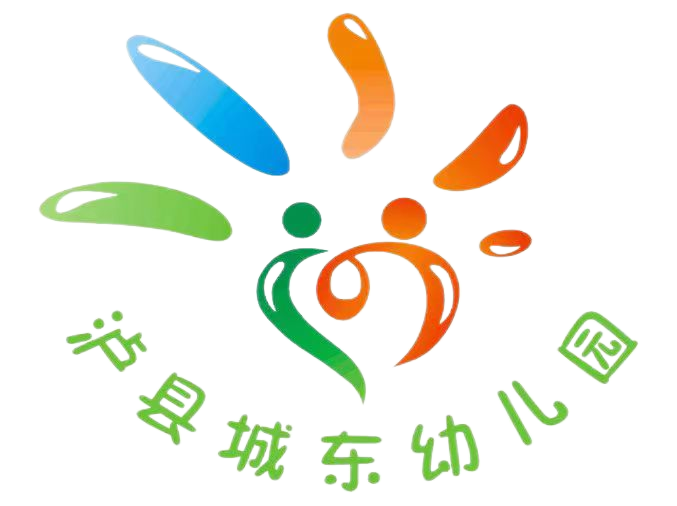 组织实施能力：
《纲要》：教育活动内容的组织应充分考虑幼儿的学习特点和认识规律，各领域的内容要有机联系，相互渗透，注重综合性、趣味性、活动性，寓教育于生活、游戏之中。
教育活动的组织形式应根据需要合理安排，因时、因地、因内容、因材料灵活地运用。
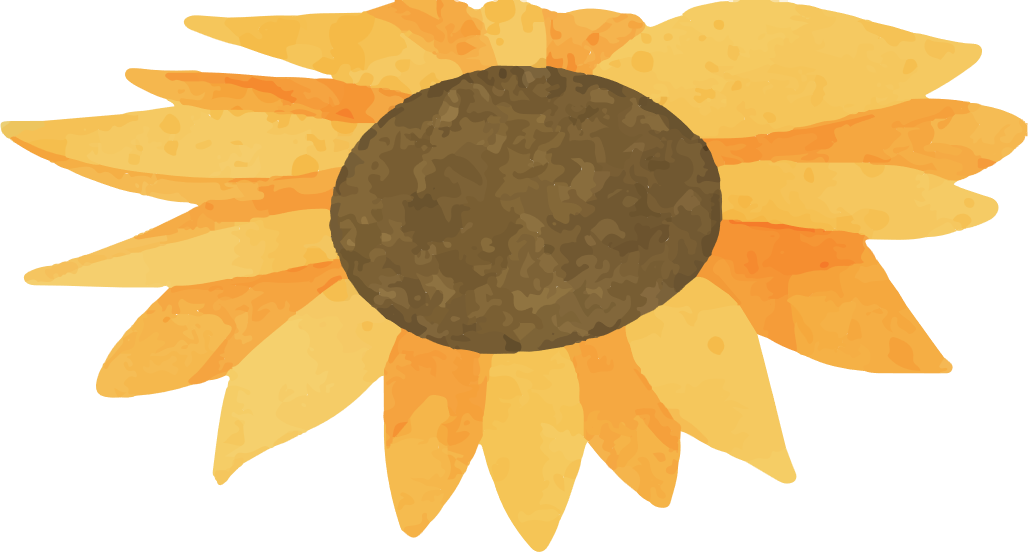 课程实施活动合理安排
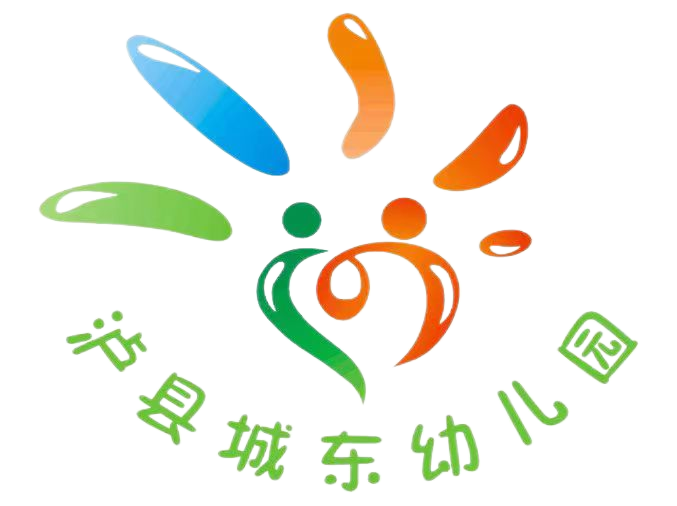 一
二
三
时间、空间
开展活动的支持条件（物质设备，社区机构，社会人士，相关资料信息等）
人员搭配
构成要素能力
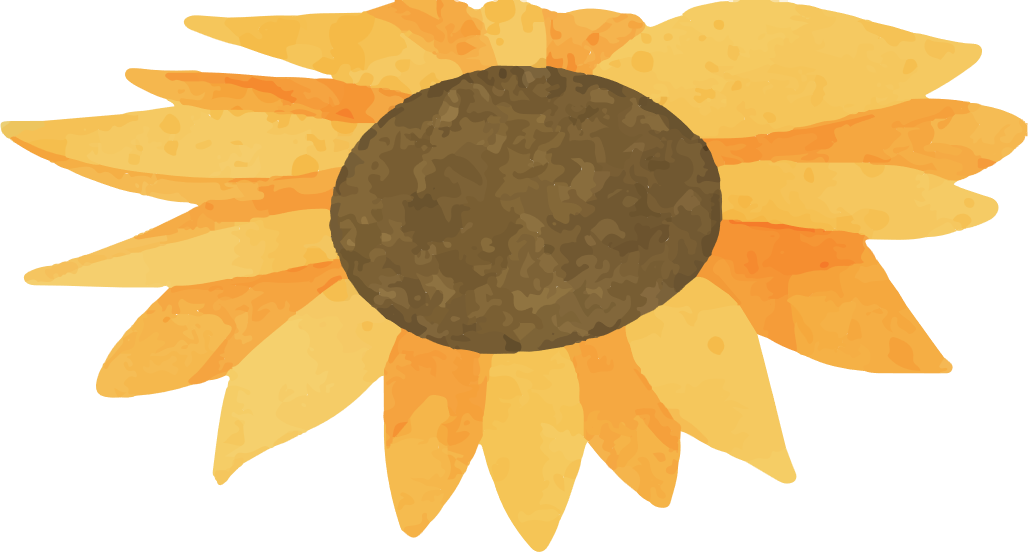 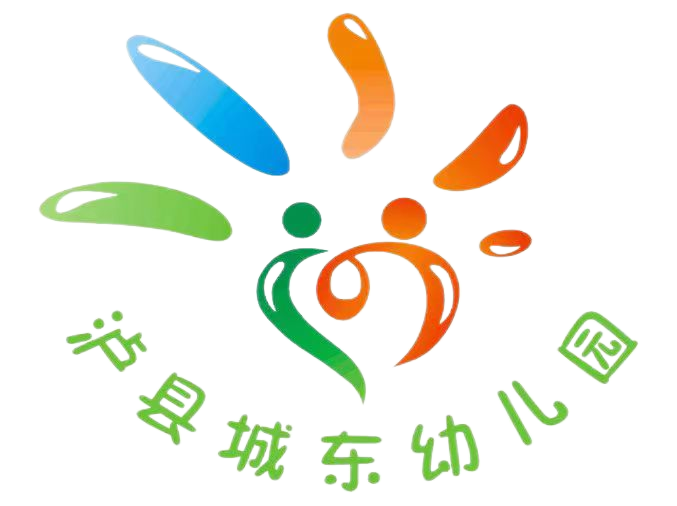 反思评价力
评价方式（形成性、总结性、诊断性；定性、定量）
创新能力
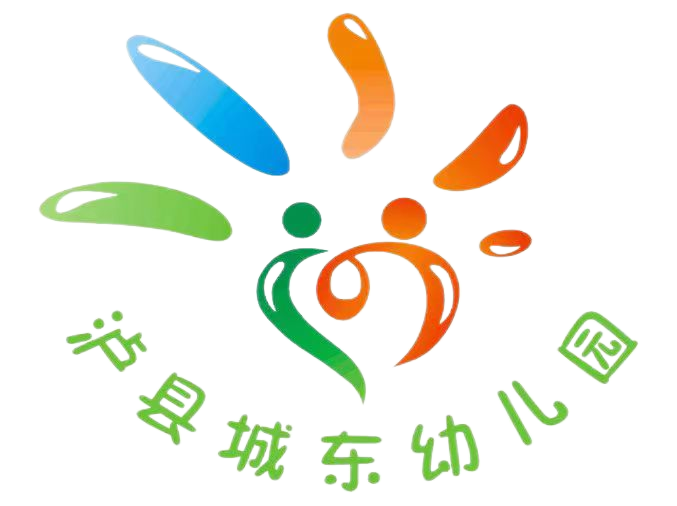 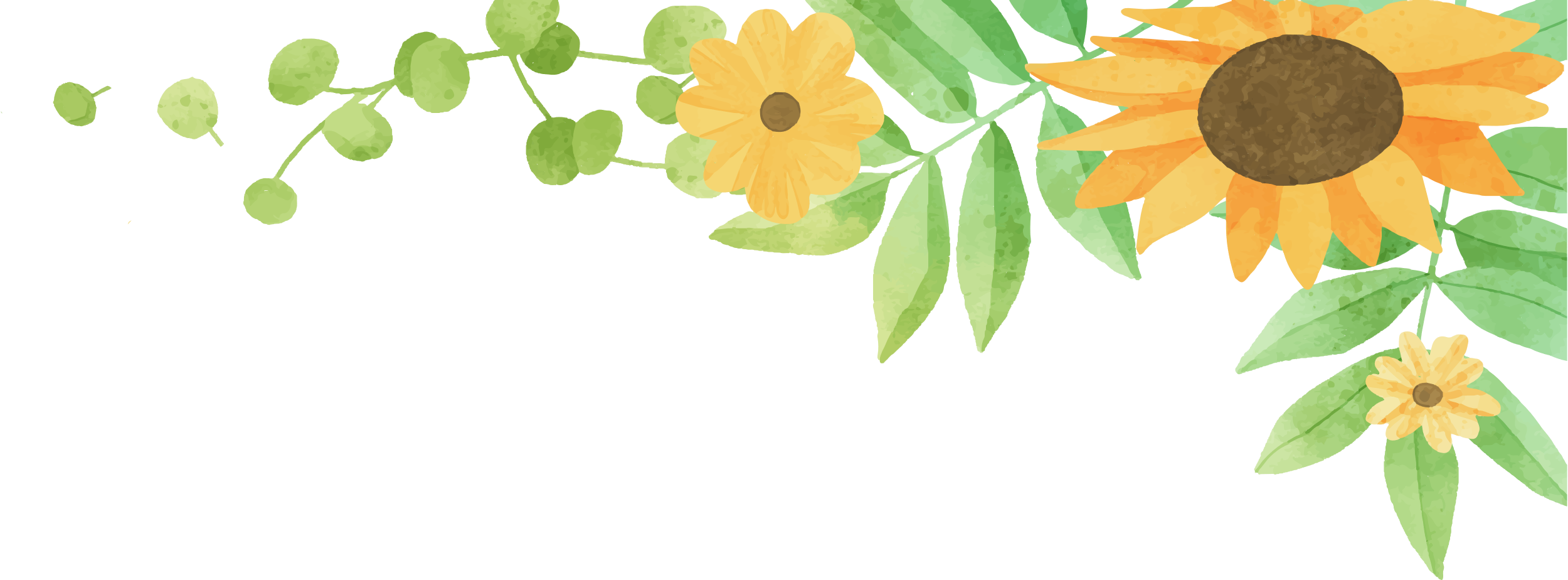 PART 06
总结
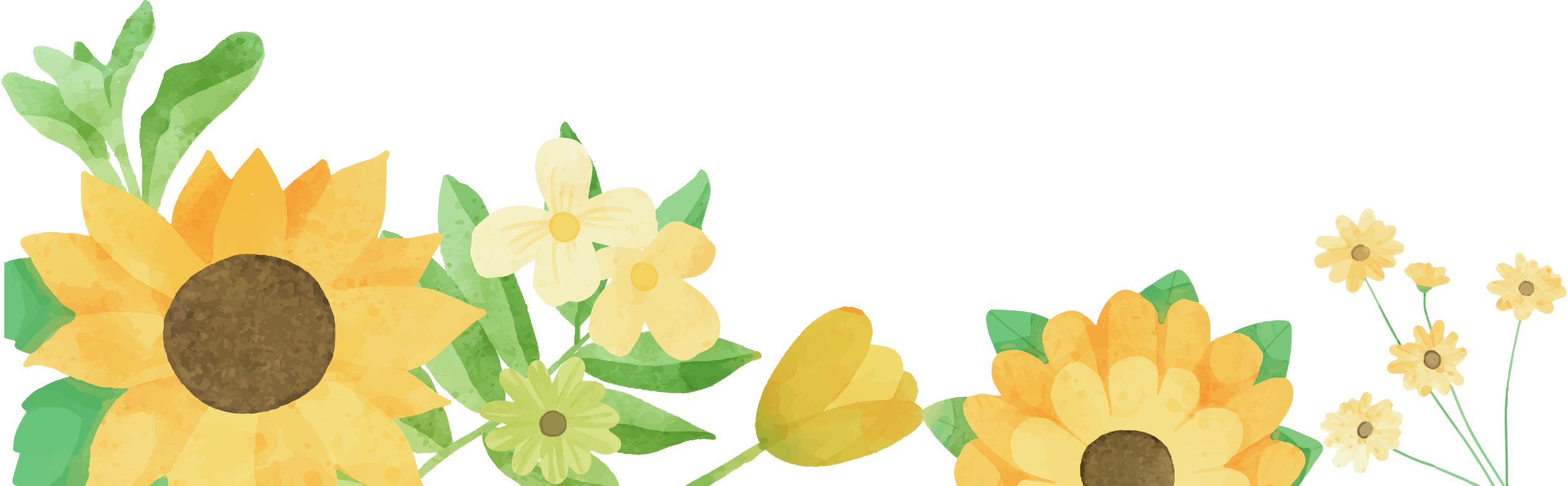 幼儿园课程领导力
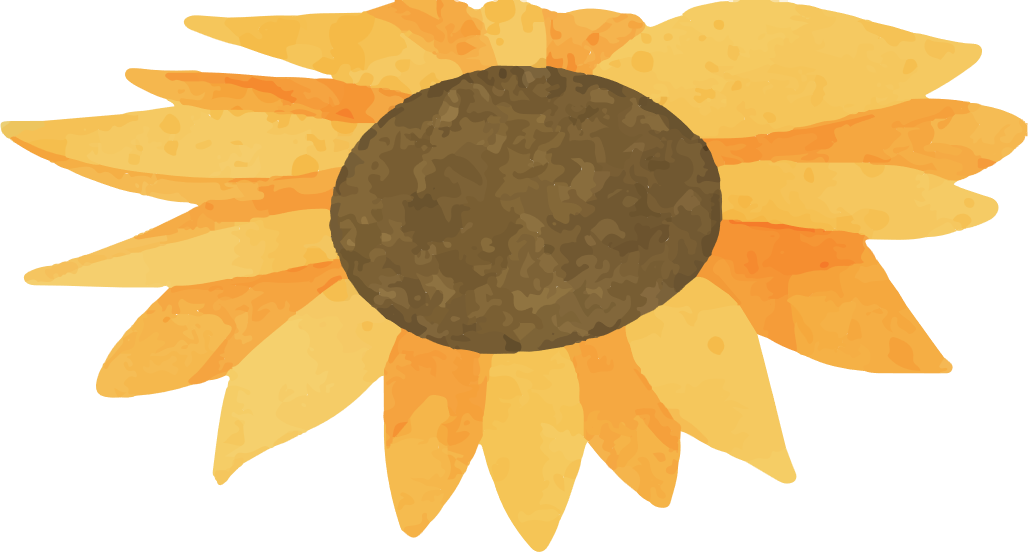 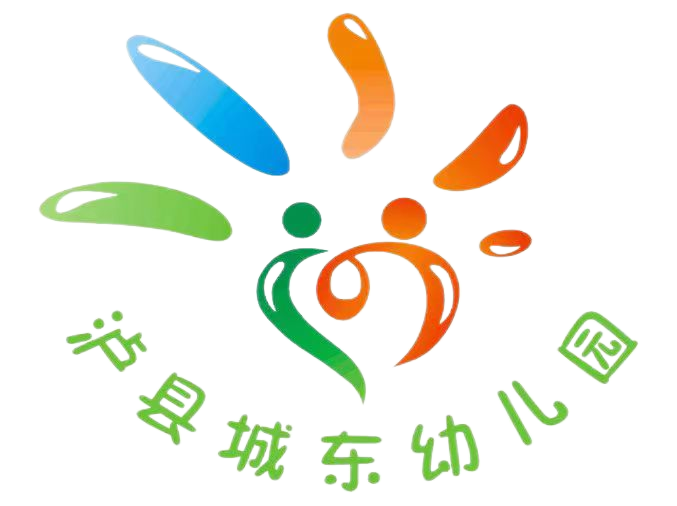 1
学会沉淀下来读书
2
学会看到现象分析本质
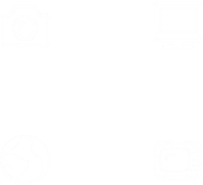 3
学会深度思考
4
学会经常挑战自己不断追问为什么
5
学会激发儿童游戏
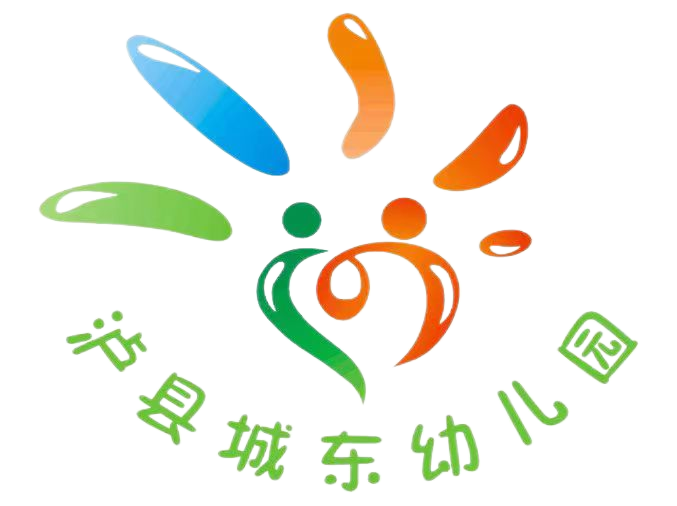 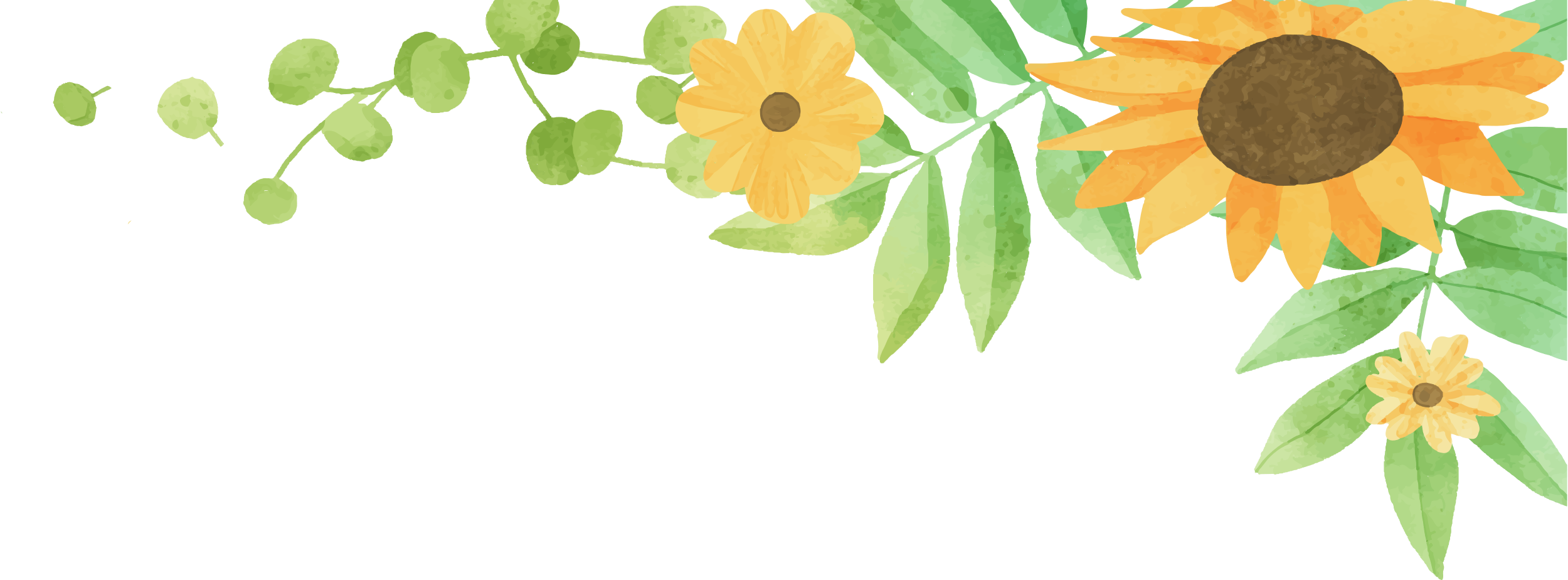 谢谢您的观看
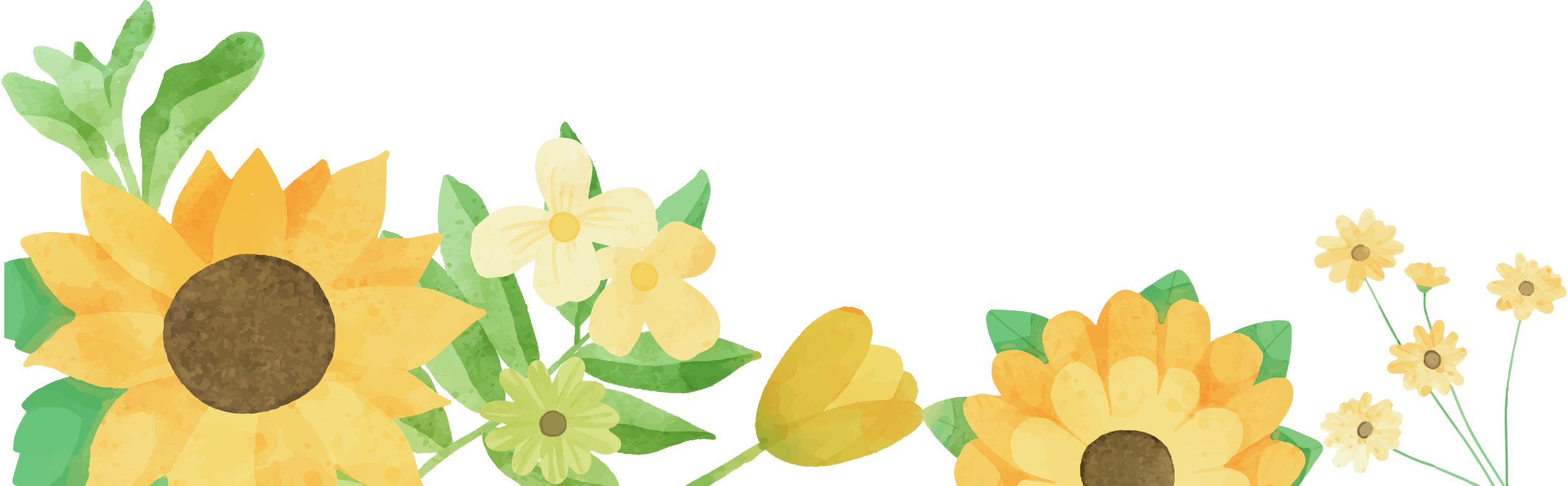